SeminářSmilovice, 7. prosince 2011
MIMOŘÁDNÁ REVIZE NÁRODNÍCH ÚČTŮ 
2011
Ing. Vítězslav Ondruš, CSc.
Ing. Jaroslav Sixta, Ph.D.
Odbor ročních národních účtů
Obsah prezentace
Důvody mimořádné revize národních účtů
Dopady revize na tvorbu a užití HDP
Dopady revize na rozdělovací transakce a vztah k zahraničí
Dopady revize na vládní deficit a dluh
Dopady revize na stavy aktiv a závazků
Dokončení mimořádné revize
Důvody a rozsah mimořádné revize národních účtů 2011
přechod na novou klasifikaci odvětví CZ-NACE  a klasifikaci produkce CZ-CPA 
změny ve zdrojích dat  (statistické zjišťování u podniků, zahraniční obchod)
změny metod a postupů výpočtů a odhadů, které nebyly promítnuty do národních účtů, protože přesahovaly rámec běžných revizí
požadavky Eurostatu (GNI, EDP)
zlepšení metod a postupů (vypracované pomocí projektů)
změna referenčního roku
Rozsah revize časových řad:
1995–2010 (všech ukazatelů celého systému účtů) 
1990–1994 (vybraných ukazatelů) – v procesu
Změny hrubého domácího produktu
HDP, běžné ceny, mld. Kč:
Důvody změny:
Změny ve zdrojích dat
zjišťování u podniků
zahraniční obchod
Změny metod a postupů
imputované nájemné
kapitalizace softwaru 
FISIM
SFK a netržní produkce
daně, dotace a emisní povolenky
nezjištěná ekonomika
Změny hladiny HDP(běžné ceny, mld. Kč)
Důvody/dopady změn na tvorbu HDP
Dopady změn na užití HDP
Výdaje na konečnou spotřebu domácností
Souhrnný dopad změn, mld. Kč:
Hlavní příčiny změn:
změna/zpřesnění metod odhadů imputovaného nájemného
zachycení spotřeby drog
změna/zpřesnění metod odhadu a  alokace užití FISIM
bilancování toků komodit v tabulkách dodávek a užití (vliv změn v zahraničním obchodě)

Výsledek změn:
navýšení hladiny:  v Ø +3,7 %
meziroční vývoj (IFO): v Ø -0,2 p.b
Tvorba hrubého fixního kapitálu
Souhrnný dopad změn, mld. Kč:
Hlavní příčiny změn:
zlepšením/sjednocení  metod odhadu individuální bytové výstavby
započtení kapitalizace softwaru vyráběného ve vlastní režii
zlepšení metod statistických šetření a dopočtů
bilancování toků komodit v tabulkách dodávek a užití (vliv změn v zahraničním obchodě)

Výsledek změn:
navýšení hladiny:  v Ø +7,8 %
meziroční vývoj (IFO): v Ø +0,4 p.b
Zahraniční obchod
Hlavní příčiny změn:
Vývoz a dovoz zboží: (1) Kvazi-tranzitivní obchod, (2) Přímé obchodní náklady související s vývozem a dovozem zboží
Vývoz a dovoz služeb: (3) Dopravní služby, (4) Zlepšení dopočtů statistického šetření dovozu a vývozu služeb, (5) Merchanting (6) Nákupy nerezidentů – pracovníků,  (7) Zachycení nelegálních aktivit a (8) Fiktivní jednotky
Výsledek změn:
Vývoz i dovoz : snížení hladiny
Saldo: 1995 až 2004   zlepšení
Saldo: 2005 až 2010   zhoršení
Souhrnný dopad změn, mld. Kč:
Hrubý národní důchod
Hrubý národní disponibilní důchod
Hrubé národní úspory a Čisté půjčky/výpůjčky
Saldo běžných transakcí s nerezidenty
Souhrnný dopad změn, mld. Kč:
Důvod změny:
Saldo vývozu a dovozu zboží a služeb: (viz)
Saldo prvotních důchodů s nerezidenty: (1) náhrady zaměstnancům placené do zahraničí, (2) zjištěné prvotní důchody (dividendy, reinvestované zisky a úroky) (3) nezachycené transfery důchodu z vlastnictví do zahraničí
Saldo druhotných důchodů s nerezidenty: (1) remitence rezidentů, (2) daně a příspěvky na soc. poj. za nerezidenty pracující v  ČR, (3) sladění údajů s Platební bilancí
Čistá finanční pozice ČR vůči nerezidentům
Důvod změny:
Saldo běžných transakcí (viz) a kapitálových transferů
Ostatních změn objemu: (1) zařazení odhadu vkladů fyzických osob v zahraničí, (2) odhad fiktivních rezidentských jednotek, (3) využití dodatečných datových zdrojů (statistika portfóliových investic), přechod na bankovní statistiku  i ve vztahu bank k zahraničí (dotýká se všech položek aktiv a závazků)
Přecenění aktiv a závazků: (1) přecenění nekótovaných účastí
Vládní deficit
Hlavní důvody změn:
změna metody akrualizace daní z příjmů (2000 až 2010)
provedení akrualizace produkce a mezispotřeby u rozpočtových organizací (2008 až 2009)
změna metody akrualizace pokut a penále ve zdravotních pojišťovnách
změna klasifikace převodů půdy (2005 až 2008)
převodem aktiv a závazků mezi ČD,a.s. a SŽDC,s.p. (převod z podnikatelské sféry do sektoru vládních institucí),
revize penzijního a úrazového pojištění (1995 až 1999)
Souhrnný dopad změn, mld. Kč:
Vládní dluh
Hlavní důvody změn:
změna propočtu finančního leasingu (1995-2000) 
změna v zachycení návratných finančních výpomocí u vysokých škol
Souhrnný dopad změn, mld. Kč:
Národní bohatství
Důvod změny:
Nefinanční aktiva: 
aplikace/zpřesnění metody PIM (nebytové budovy, obydlí, místní komunikace, přehrady)
zásoby nedokončené výroby (lesy)
nevyráběná aktiva (půda)
Finanční aktiva a závazky:
měnové zlato (přecenění na tržní ceny)
oběživo a vklady (revidovány dle bankovní statistiky a PB)
cenné papíry (odhady držby cenných papírů mezi podniky)
půjčky (doplněn odhad stavu mezipodnikových půjček)
účasti (doplnění účastí domácností v bytových družstvech, přecenění nekótovaných účastí),
ostatní pohledávky a závazky
Souhrnný dopad změn, mld. Kč:
Národní bohatství České republiky (v Mld. Kč, běžné ceny)
Čisté jmění podle institucionálních sektorů
Dokončení mimořádné revize
Roční národní účty 1995 až 2010
sektorové účty, odvětvové účty, tabulky dodávek a užití, vládní dluh a deficit - zveřejněno: 30. 9. 2011
adresa: http://czso.cz/csu/redakce.nsf/i/hdp_narodni_ucty
Čtvrtletní a regionální účty
čtvrtletní národní účty (HDP 1995 až 2010): do 30. 11. 2011
regionální účty (1995 až 2010): do 30.11. 2011
čtvrtletní sektorové účty (1999 až 2010): do 31.12. 2011
Roční národní účty 1990 až 1994
1989 až 1994: tvorba a užití HDP, tabulky dodávek a užití
1993 a1994: sektorové účty, odvětvové účty dle sektorů
1990 až 1992: tvorba a užití HDP za Československo (ve spolupráci se ŠÚ SR)
"Historická ročenka národních účtů ČR 1990–2010„ (březen 2012)
Děkuji za pozornost
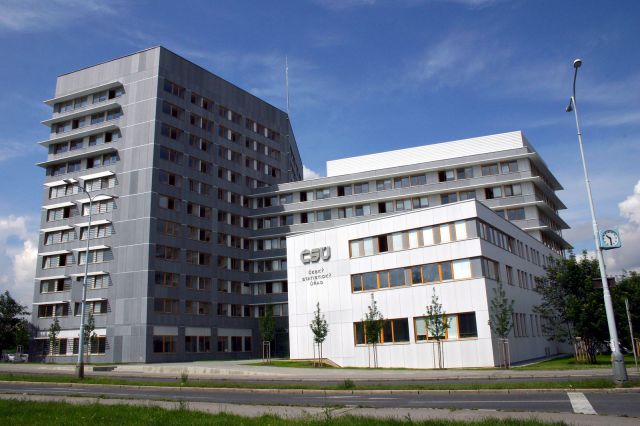 vitezslav.ondrus@czso.cz
jaroslav.sixta@czso.cz